ANÁLISE MODAL DE RESERVATÓRIO ELEVADO
Breno Ayres Pereira Mendes
Carlos Eduardo Antunes de Oliveira Filho
Isabela Bombig Terreri
Objetivo
Analisar como uma estrutura se comporta sob vibrações estocásticas (excitação causada pelo vento), e como será possível obter as solicitações na qual esta estrutura estará sujeita.
Modelo estrutural
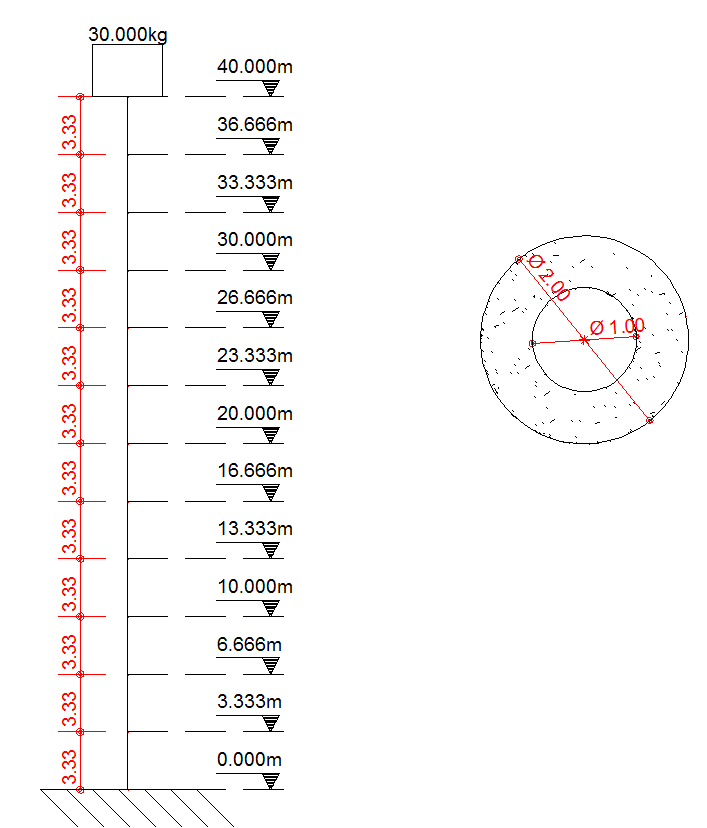 Propriedades do modelo
Matriz de rigidez [K]
Matriz de flexibilidade [F]
Matriz de rigidez [K]
Matriz de massa [M]
Matriz de massa [M]
Matriz [A]
Frequências naturais
Frequências naturais
Matriz [ϕ]
Composta pelos autovetores de [A]:
Matriz  [ϕ]T
Modos de vibração da estrutura
Etapas seguintes
Matriz [K]*
Matriz [M]*
Matriz de amortecimento [C]*
Matriz de amortecimento [C]*
Matriz de amortecimento [C]*
Método do Vento Sintético
Elaborado por Mário Franco, em seu trabalho “Direct Along-wind Dynamic Analysis of Tall Structures”, de 1993;

Método apresenta carregamentos e excitações ocasionadas pelo vento, através da determinação de harmônicos que se correlacionam com o espectro de vento;

Parâmetros do vento (NBR 6123):
 Vo = 40 m/s;
 S1 = 1,0;
 S3 = 1,0;
 S2 : categoria IV
 Ca = 1,20.
Método do vento sintético
Espectro do vento
Matriz [R]
Matriz [R]* = [ϕ]T x [R]
Resultados e discussões
A partir do método do vento sintético, foi obtido um carregamento quase estático, que atuará frequentemente sobre a estrutura, e uma pressão flutuante;

O momento que atua sobre a estrutura é a soma do momento estático com o flutuante;

Na parcela flutuante estará considerada a amplificação dinâmica.
Resultados e discussões
Resultados
Resultados
Resultados e discussões
Deslocamento amplificado ρij (m)
Momento fletor máximo
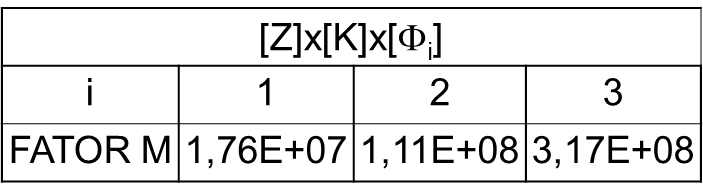 Momento fletor máximo
Momento fletor máximo
Momento fletor máximo
O gráfico a seguir apresenta os momentos na base (engastamento) aos quais a estrutura está sujeita em função do tempo, com ângulos de fase nulos:
Momento fletor máximo
O gráfico a seguir apresenta os momentos na base (engastamento) aos quais a estrutura está sujeita em função do tempo, com ângulos de fase aleatórios:
Momento fletor máximo – distribuição